Welches Wurfgerät kann zum Werfer zurückkommen?
Frisbee
Bumerang
Lanze
Pfeil
LÖSUNG
Welches Wurfgerät kann zum Werfer zurückkommen?
Frisbee
Bumerang
Lanze
Pfeil
WEITER
Wie heißt der kürzeste Monat?
Januar
Februar
Mai
September
LÖSUNG
Wie heißt der kürzeste Monat?
Januar
Februar
Mai
September
WEITER
Wie kann man zu einem finnischen Heißluftbad noch sagen?
Thermala
Assi-Toaster
Sauna 
Convektomat
LÖSUNG
Wie kann man zu einem finnischen Heißluftbad noch sagen?
Thermala
Assi-Toaster
Sauna 
Convektomat
WEITER
In welcher italienischen Stadt steht der berühmte schiefe Turm?
Mailand
Rom
Pisa
Moskau
LÖSUNG
In welcher italienischen Stadt steht der berühmte schiefe Turm?
Mailand
Rom
Pisa
Moskau
WEITER
Mit welchem Wunsch begrüßen sich die Bergleute?
Petri heil
Moin moin
Servus
Glück auf
LÖSUNG
Mit welchem Wunsch begrüßen sich die Bergleute?
Petri heil
Moin moin
Servus
Glück auf
WEITER
Welche Tageszeit ist in Australien wenn bei uns die Uhr 12 Uhr mittags zeigt?
19:30
24:00
8:00
15:45
LÖSUNG
Welche Tageszeit ist in Australien wenn bei uns die Uhr 12 Uhr mittags zeigt?
19:30
24:00
8:00
15:45
WEITER
In welchem Film spielt ein Faultier eine Hauptrolle?
Madagaskar
Dr. Doolittle
Der Zoowärter
ICE AGE
LÖSUNG
In welchem Film spielt ein Faultier eine Hauptrolle?
Madagaskar
Dr. Doolittle
Der Zoowärter
ICE AGE
WEITER
Wie heißt das Haus, in dem Pippi Langstrumpf wohnt?
Villa Farbklecks
Villa Kunterbunt
Takatuka
Traumhaus
LÖSUNG
Wie heißt das Haus, in dem Pippi Langstrumpf wohnt?
Villa Farbklecks
Villa Kunterbunt
Takatuka
Traumhaus
WEITER
Wie mag James Bond seinen Wodka-Martini am liebsten?
Gequirlt
Geschüttelt
Gespritzt
Gerührt
LÖSUNG
Wie mag James Bond seinen Wodka-Martini am liebsten?
Gequirlt
Geschüttelt
Gespritzt
Gerührt
WEITER
Wie heißt der Ehemann von Daisy Duck?
Donald
Dagobert
Gustav
sie ist nicht verheiratet
LÖSUNG
Wie heißt der Ehemann von Daisy Duck?
Donald
Dagobert
Gustav
sie ist nicht verheiratet
WEITER
Welche Märchenheldin liegt in einem gläsernen Sarg?
Schneewittchen
Rapunzel
Aschenputtel
Dornröschen
LÖSUNG
Welche Märchenheldin liegt in einem gläsernen Sarg?
Schneewittchen
Rapunzel
Aschenputtel
Dornröschen
WEITER
Wie heißt Mr. Bean im richtigen Leben?
Gary Beanland
Rowan Atkinson
Beany Honeywell
Mary Fielding
LÖSUNG
Wie heißt Mr. Bean im richtigen Leben?
Gary Beanland
Rowan Atkinson
Beany Honeywell
Mary Fielding
WEITER
Welches Restaurant hat ein großes "M" auf dem Dach?
Burger King
Kentucky fried chicken
Subway
Mc Donalds
LÖSUNG
Welches Restaurant hat ein großes "M" auf dem Dach?
Burger King
Kentucky fried chicken
Subway
Mc Donalds
WEITER
Was wächst hier?
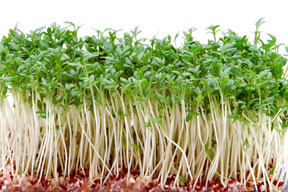 Bohnenkraut 
Borretsch 
Melisse 
Kresse
LÖSUNG
Was wächst hier?
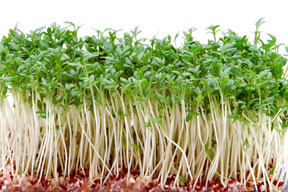 Bohnenkraut 
Borretsch 
Melisse 
Kresse
WEITER
In welchem Land wurde die Pizza erfunden?
USA
Italien
Spanien
Frankreich
LÖSUNG
In welchem Land wurde die Pizza erfunden?
USA
Italien
Spanien
Frankreich
WEITER
Welche Geschmacksrichtung haben weiße Gummibärchen?
Orange
Apfel
Zitrone
Annanas
LÖSUNG
Welche Geschmacksrichtung haben weiße Gummibärchen?
Orange
Apfel
Zitrone
Annanas
WEITER
In welchem Land wurde der Döner erfunden?
Türkei
Schweden
Deutschland
USA
LÖSUNG
In welchem Land wurde der Döner erfunden?
Türkei
Schweden
Deutschland
USA
WEITER
Was bedeutet Schokolade gemäß seines aztekischen Ursprungs?
Scharfes Feuer
Bitteres Wasser
Braune Milch
Starkes Pulver
LÖSUNG
Was bedeutet Schokolade gemäß seines aztekischen Ursprungs?
Scharfes Feuer
Bitteres Wasser
Braune Milch
Starkes Pulver
WEITER
Wie viele Beine hat eine Spinne?
4
6
7
8
LÖSUNG
Wie viele Beine hat eine Spinne?
4
6
7
8
WEITER
Welcher Vogel kann nicht fliegen?
Die Amsel 
Der Storch
Der Strauß
Das Rotkehlchen
LÖSUNG
Welcher Vogel kann nicht fliegen?
Die Amsel 
Der Storch
Der Strauß
Das Rotkehlchen
WEITER
Welcher Vogel legt seine Eier in fremde Nester?
Kuckuck
Amsel
Buntspecht
Elster
LÖSUNG
Welcher Vogel legt seine Eier in fremde Nester?
Kuckuck
Amsel
Buntspecht
Elster
WEITER
Wie heißt der höchste Berg der Welt?
Nanga Parbat
Zugspitze
Alpen
Mount Everest
LÖSUNG
Wie heißt der höchste Berg der Welt?
Nanga Parbat
Zugspitze
Alpen
Mount Everest
WEITER
Wie nennt man das männliche Schwein?
Sau
Rüde
Eber
Bulle
LÖSUNG
Wie nennt man das männliche Schwein?
Sau
Rüde
Eber
Bulle
WEITER
Wie viele Stacheln hat ein Igel?
bis 2.000
bis 4.000
bis 8.000
bis 12.000
LÖSUNG
Wie viele Stacheln hat ein Igel?
bis 2.000
bis 4.000
bis 8.000
bis 12.000
WEITER
Welches Buch übersetzte Martin Luther 1521 aus dem Griechischen?
Die Unabhängigkeitserklärung
Die Bibel
Das Gesetzbuch
ein Kochbuch
LÖSUNG
Welches Buch übersetzte Martin Luther 1521 aus dem Griechischen?
Die Unabhängigkeitserklärung
Die Bibel
Das Gesetzbuch
ein Kochbuch
WEITER
Der erste Bundespräsident Deutschlands, Theodor Heuss, erfand 1949 den Namen der neuen Republik:
Deutsche Demokratische Republik
Bundesrepublik Deutschland
Vereinigte Länder Deutschlands
Vereinigtes, deutsches Königreich
LÖSUNG
Der erste Bundespräsident Deutschlands, Theodor Heuss, erfand 1949 den Namen der neuen Republik:
Deutsche Demokratische Republik
Bundesrepublik Deutschland
Vereinigte Länder Deutschlands
Vereinigtes, deutsches Königreich
WEITER
Wofür wurden die Pyramiden in Ägypten gebaut?
als Verteidigungsanlage
als Lebensmittellager
als Grabstätte
als Vergnügungspark für den Pharao
LÖSUNG
Wofür wurden die Pyramiden in Ägypten gebaut?
als Verteidigungsanlage
als Lebensmittellager
als Grabstätte
als Vergnügungspark für den Pharao
WEITER
Wer badete angeblich täglich in Eselsmilch?
Die Königin von England
Cleaopatra
Helena
Napoleon
LÖSUNG
Wer badete angeblich täglich in Eselsmilch?
Die Königin von England
Cleaopatra
Helena
Napoleon
WEITER
Welche Behinderung machte Beethoven zu schaffen?
Ihm fehlte der kleine Finger der linken Hand 
Lähmungserscheinungen der linken Hand 
Sehbehinderung, 
Taubheit
LÖSUNG
Welche Behinderung machte Beethoven zu schaffen?
Ihm fehlte der kleine Finger der linken Hand 
Lähmungserscheinungen der linken Hand 
Sehbehinderung, 
Taubheit
WEITER
Für welche Behauptung wurde Galilei von der Kirche unter Hausarrest gestellt?
Die Erde dreht sich um den Mond
Die Sonne dreht sich um die Erde
Die Erde dreht sich um die Sonne
Die Erde ist eine Scheibe
LÖSUNG
Für welche Behauptung wurde Galilei von der Kirche unter Hausarrest gestellt?
Die Erde dreht sich um den Mond
Die Sonne dreht sich um die Erde
Die Erde dreht sich um die Sonne
Die Erde ist eine Scheibe
WEITER
Auf welchem Berg starb Jesus am Kreuz ?
Horeb
Golgatha
Tabor
Ölberg
LÖSUNG
Auf welchem Berg starb Jesus am Kreuz ?
Horeb
Golgatha
Tabor
Ölberg
WEITER
Wie hieß der Jünger, der Jesus verraten hat?
Julius
Judas
Jakobus
Petrus
LÖSUNG
Wie hieß der Jünger, der Jesus verraten hat?
Julius
Judas
Jakobus
Petrus
WEITER
Wie viele Kinder hatte Jakob?
6
8
12
keine
LÖSUNG
Wie viele Kinder hatte Jakob?
6
8
12
keine
WEITER
Welcher König ließ den Tempel von Jerusalem errichten?
David
Salomo
Saul
Herodes
LÖSUNG
Welcher König ließ den Tempel von Jerusalem errichten?
David
Salomo
Saul
Herodes
WEITER
In welchem Buch der Bibel lesen wir von Haman?
Ruth
Richter
Mose
Esther
LÖSUNG
In welchem Buch der Bibel lesen wir von Haman?
Ruth
Richter
Mose
Esther
WEITER
Aus wieviel Büchern besteht das neue Testament?
33
27
66
13
LÖSUNG
Aus wieviel Büchern besteht das neue Testament?
33
27
66
13
WEITER